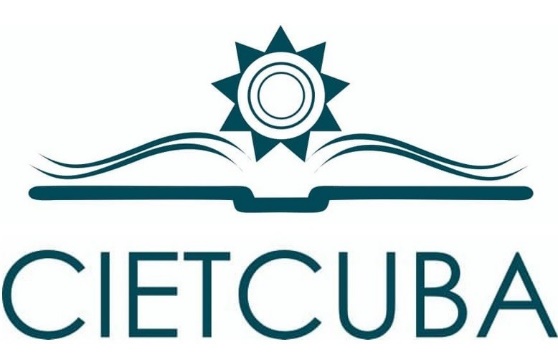 VII CONVENCIÓN INTERNACIONAL DE ESTUDIOS TURÍSTICOS
TÍTULO DE LA PONENCIA (EN MAYÚSCULA SOSTENIDA)
Autores: Autor 1; Autor 2; Autor 3 (Todos los autores por orden de contribución separados por ;)
Institución: (Institución y organismo al que pertenecen los autores, separar por ; en casos de más de un autor)
E-mail de contacto: (incluir e-mail de autor principal)
Por un turismo desde y para la comunidad
La Habana, 2024
1
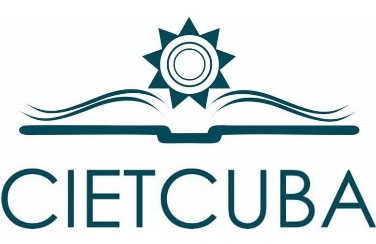 INTRODUCCIÓN
Ejemplo
Ejemplo
Ejemplo 

Hasta 2 diapositivas
Por un turismo desde y para la comunidad
2
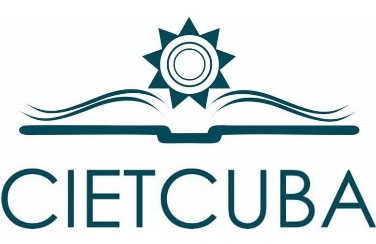 MATERIALES Y MÉTODOS
Ejemplo
Ejemplo
Ejemplo

Hasta 2 diapositivas
Por un turismo desde y para la comunidad
3
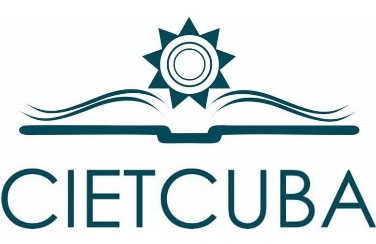 RESULTADOS
Ejemplo
Ejemplo
Ejemplo

Hasta 6 diapositivas
Por un turismo desde y para la comunidad
4
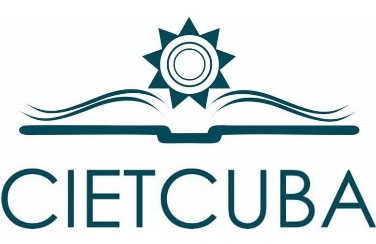 CONCLUSIONES
Ejemplo
Ejemplo
Ejemplo

Hasta 2 diapositivas
Por un turismo desde y para la comunidad
5
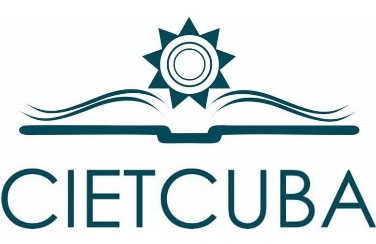 RECOMENDACIONES
Ejemplo
Ejemplo
Ejemplo

Hasta 2 diapositivas
Por un turismo desde y para la comunidad
6
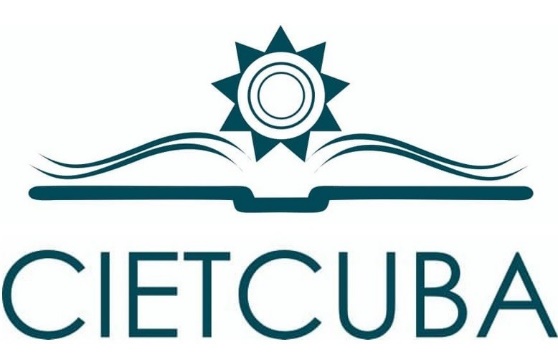 VII CONVENCIÓN INTERNACIONAL DE ESTUDIOS TURÍSTICOS
TÍTULO DE LA PONENCIA (EN MAYÚSCULA SOSTENIDA)
Autores: Autor 1; Autor 2; Autor 3 (Todos los autores por orden de contribución separados por ;)
Institución: (Institución y organismo al que pertenecen los autores, separar por ; en casos de más de un autor)
E-mail de contacto: (incluir e-mail de autor principal)
Por un turismo desde y para la comunidad
La Habana, 2024
7